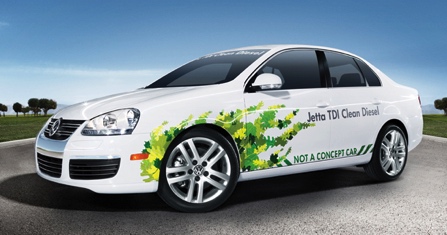 The Volkswagen scandal
What happened ?
Three things to know about VW:
http://money.cnn.com/video/news/2015/09/22/volkswagen-emissions-cheating-scandal-explained.cnnmoney/index.html
February 2005: 
Wolfgang Bernhard becomes head of the group’s core brand 
with the help of CEO Bernd Pischetsrieder, begins developing a software.
diesel engines are more economical and accelerate quickly
will help it gain ground against U.S. and Japanese rivals. 
The U.S. authorities have the strictest environmental standards.
How VW’s Scandal Unfolded (Timeline):
May 2014: Researchers alert the EPA and CARB.
      (VW denies any issue and offer explanations)
Dec. 2, 2014: VW recall 500,000 vehicles in USA.
Aug. 18, 2015: A VW tells E.P.A. of the company's deceptions.
Sept. 3: VW details how its cars contain a defeat device.
Sept. 18: The scandal becomes public. 
Sept. 22: the emissions scandal involves 11 Million cars worldwide, and costs $7 billion to fix.
Sept. 23: CEO Winterkorn resigns
 “as C.E.O., I accept responsibility … I’m not aware             of any wrongdoing on my part.”
Sept. 25 : VW appoints Porsche brand chief Matthias Mueller as the new CEO.
Oct. 8 Volkswagen's U.S. CEO, Michael Horn, apologizes before a congressional subcommittee.
Oct. 26 -- Toyota recaptures THE title
Nov. 10 : VW offers $500 gift cards to US owners.
Nov. 20: VW says vehicles as far back as 2009 has the defeat software.
Dec. 10: VW shares the results of an internal investigation.
Jan. 4, 2016: The Department of Justice sues the Volkswagen Group.
Feb. 25: A California judge orders VW to produce an answer by 3/24.
How the stock price is affected (23% drop)
Stock’s future ??
"I think it is the biggest stock for the year. It is the biggest turnaround story for autos and I think the stock can double", Arndt Ellinghorst, Head of Global Automotive Research at Evercore ISI Group told CNBC on Monday Jan 18, 2016.
The company’s communication responses:
CEO Martin Winterkorn resigns. (28 M)
September 27th, Volkswagen launched http://vwdieselinfo.com,
Coombs, 2007 “the value of a crisis web site” 
Internal investigation.
Cooperation in the external investigation
New CEO plan to restore public trust in 2 yrs.
Takeaways:
Customer’s loyalty. 
https://www.youtube.com/watch?v=E6_gMWDJWxs
Right: Transparency / removal of CEO
Wrong: put their own interests before those of the victims. 
Lessons to learn:
Information is key in an incident
Internal incidents are difficult to manage
Sources:
America, V. of. (2016, January 12). Volkswagen diesel information. Retrieved March 17, 2016, from https://www.vwdieselinfo.com
User, S. (2016). Five crisis management lessons from the Volkswagen incident. Retrieved March 17, 2016, from http://www.continuitycentral.com/index.php/news/business-continuity-news/563-five-crisis-management-lessons-from-the-volkswagen-incident
Tovey, A. (2015, October 15). “Two years for Volkswagen to recover from emissions scandal” says new boss. The Telegraph. Retrieved from http://www.telegraph.co.uk/finance/newsbysector/industry/11934761/Two-years-for-Volkswagen-to-recover-from-emissions-scandal-says-new-boss.html
How VW’s scandal unfolded (2015, October 23). International Business. Retrieved from http://www.nytimes.com/interactive/2015/10/23/business/international/vw-scandal-timeline.html?_r=0#/#time389_11287
Woodyard, C. (2015, November 20). Chronology: How VW’s emissions scandal has mushroomed. . Retrieved from http://www.usatoday.com/story/money/cars/2015/11/20/vw-volkswagen-chronology-emissions/76122812/
Coombs, W.T. (2007). Crisis Management and communications. Retrieved from                             https://www.institute.org/topics/crisis-management-and-communications/
McDougal, J., Images, G., Bimmer, F., Reuters, & Reid, D. (2016, January 18). Volkswagen stock prices are tipped to double in 2016. Retrieved March 17, 2016, from Autos, http://www.cnbc.com/2016/01/18/volkswagen-stock-prices-are-tipped-to-double-in-2016.html